TOÁN LỚP 3
Kiểm tra bài cũ
Bài 1: Tính (theo mẫu)
29107
34693
63800
63548
19256
82804
5237938421
90800
93959
    6041
100000
+
+
+
+
23154
31028
17209
71391
46215
  4072
19360
69647
53028
18436
  9127
80591
21357
  4208
    919
26484
+
+
+
+
Bài 2. Hình chữ nhật ABCD có chiều  rộng bằng 3cm, chiều dài gấp đôi chiều  rộng. tính chu vi và diện tích của hình chữ nhật đó
A
B
D
C
Giải
Chiều dài hình chữ nhật ABCD là:
3 x 2 = 6 (cm)
Chu vi hình chữ nhật ABCD là:
 (6 + 3 ) x 2 = 18 (cm)
Diện tích hình chữ nhật ABCD là:
6 x 3 = 18 (cm2)
Đ/S: 18 cm , 18 cm2
Bài 3. Nêu bài toán rồi giải toán theo tóm tắt như sau :
17 kg
Con :
? kg
Mẹ  :
Con cân nặng 17kg, mẹ cân nặng gấp 3 lần con. Hỏi cả hai mẹ con cân nặng bao nhiêu ki-lô-gam ?
Giải
Mẹ cân nặng :
17 x 3 = 51(kg)
Cả hai mẹ con cân nặng :
51 + 17 = 68 (kg)
Đ/S: 68 kg
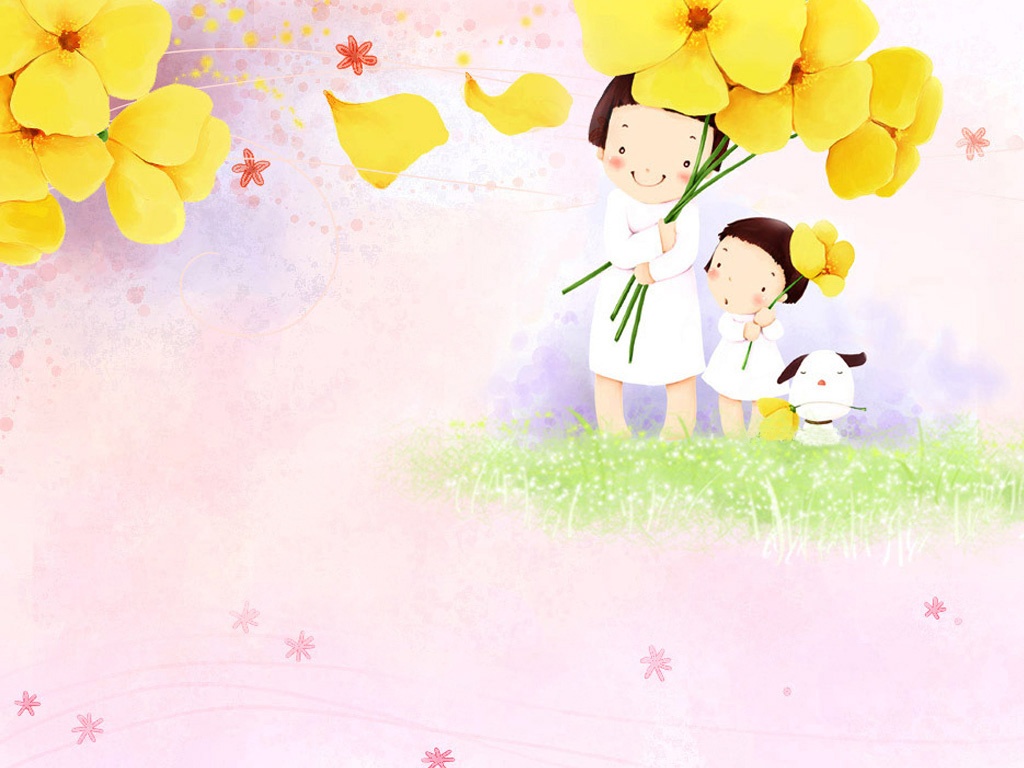 Cảm ơn các thầy cô !